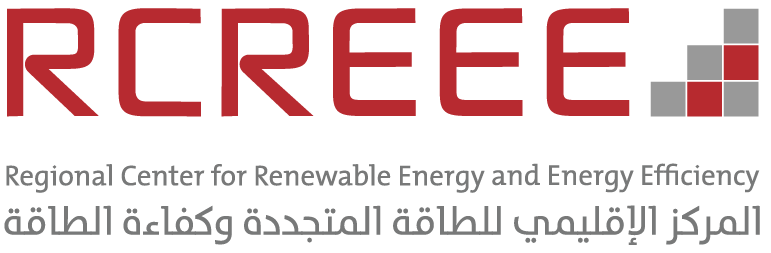 Plenary Session 3: Concerted Action on AppliancesTechnicalities of Efficient Appliances
Ahmed Khalil, WP4 Leader, RCREEE
Ahmed.khalil@rcreee.org
meetMED Week
30 March 2022
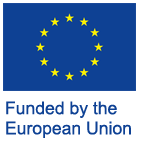 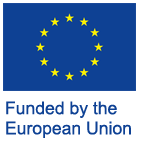 Key Pillars for Efficient Appliances
Country Key findings
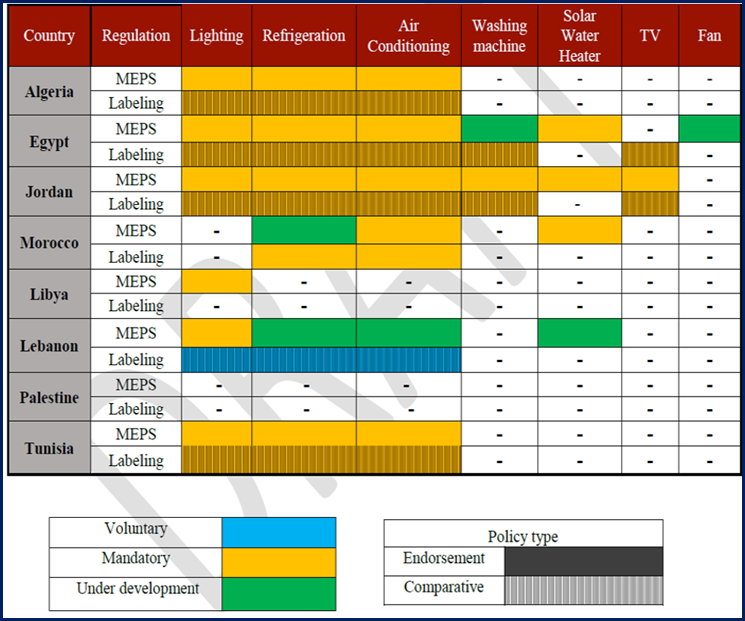 Country Key findings
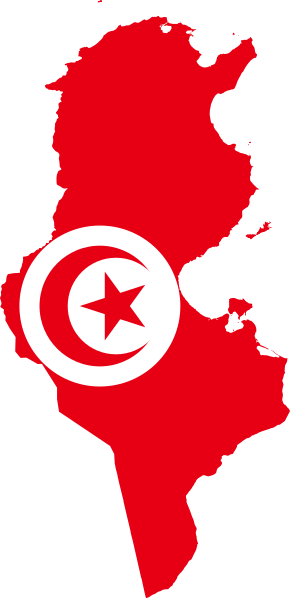 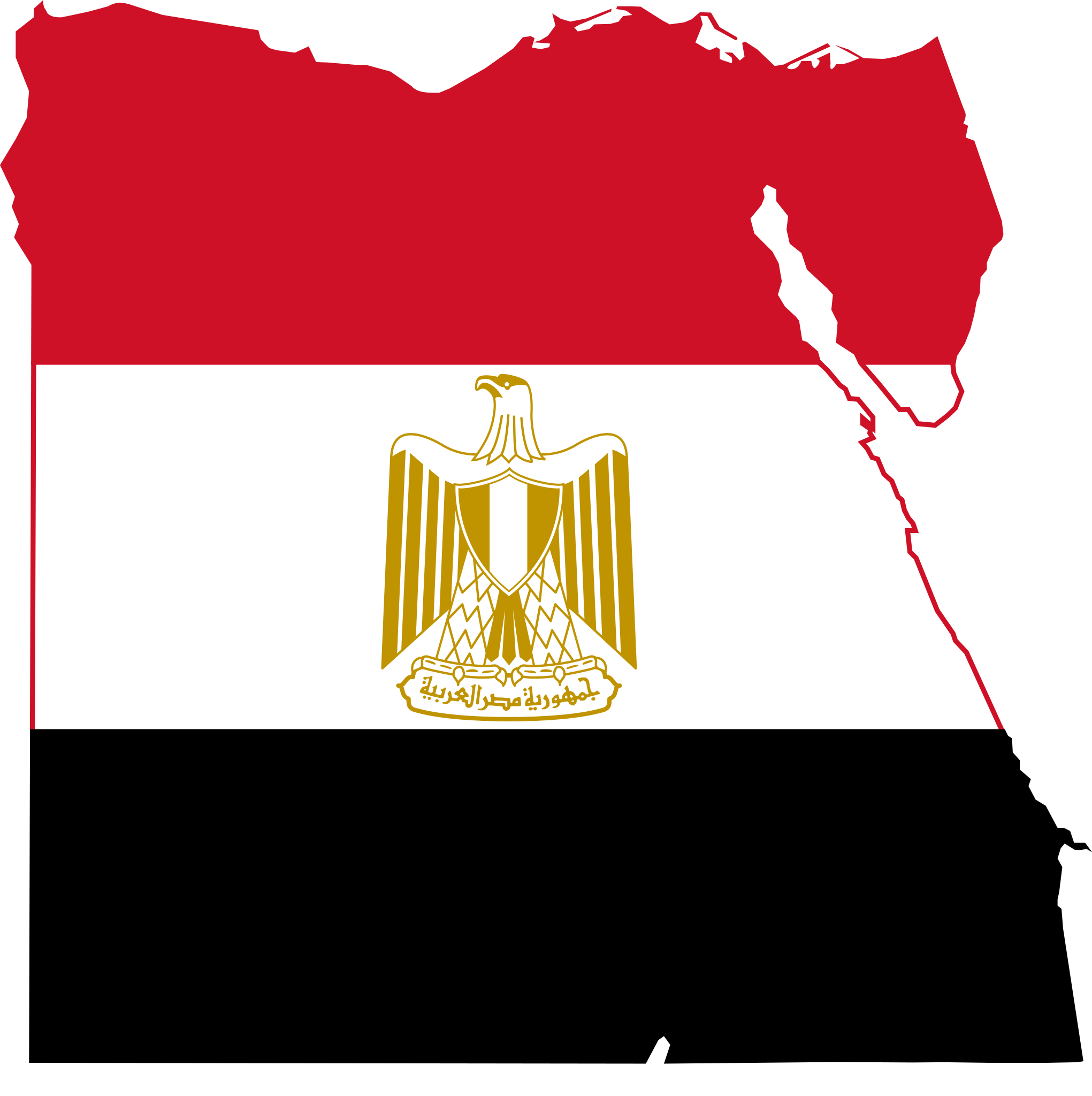 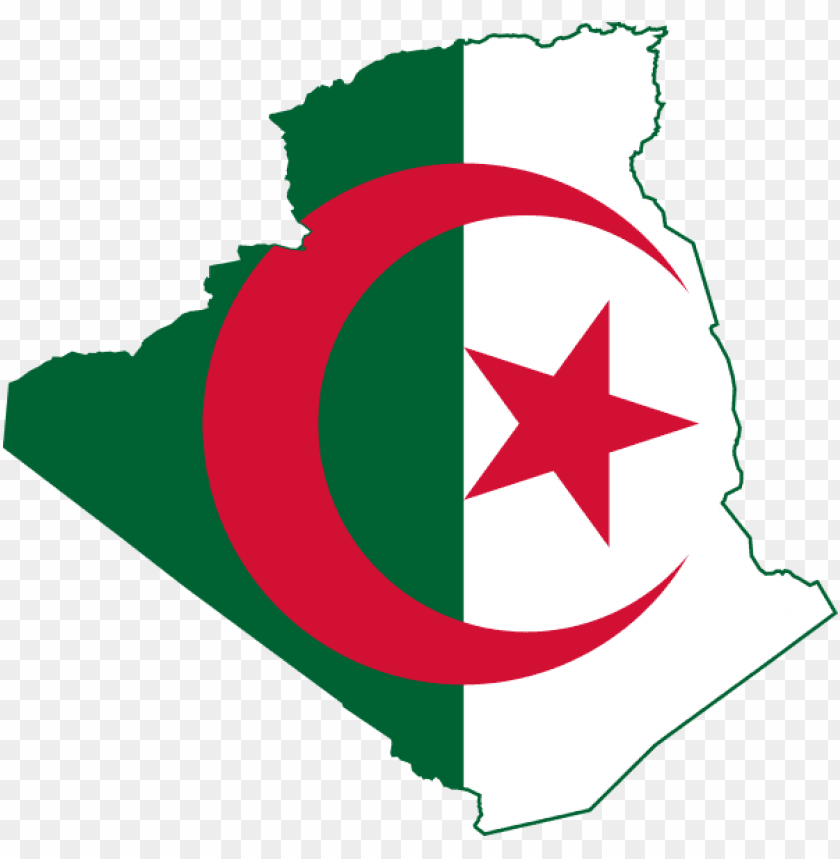 Only three out of the eight countries have a lab accreditation bodies.
Expansion of regional and international trade supports dissemination of energy-efficient appliances in different countries including in those lacking clear energy efficiency targets and regulations.
The absence of such regulations leaves regional markets vulnerable to importation of inefficient devices and delays the establishment/enforcement of quality regulation related to regionally manufactured household appliances.
The lack of regional energy efficiency MEPS and labeling programs limits consumers’ choice as a viable market tool. In combination, these factors lead to spread low energy-efficient equipment all over the region.
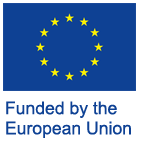 Header section title
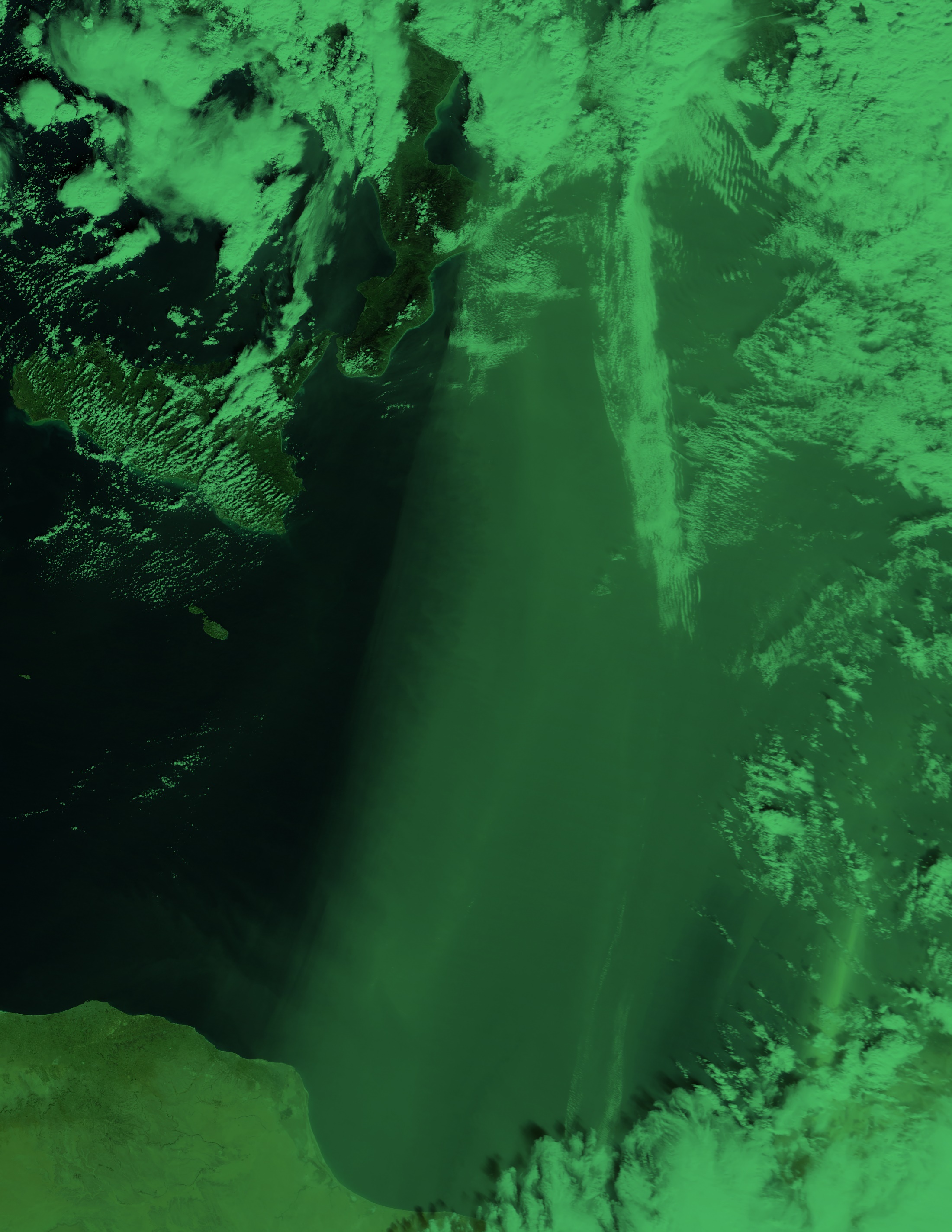 THANK YOU
Contact us!
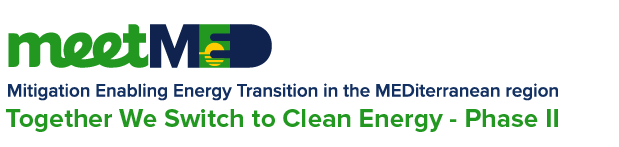 For any inquires or comments, please don’t hesitate to contact us
www.meetmed.orgmeetMED Project
@meetmed1
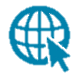 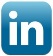 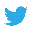 6
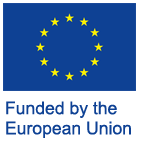